KIDNEY disease
From last class
Patient is a 60 years old male who comes to the ER complaining of chest pain. Tests show that he has suffered an MI. The RD is consulted for pt education. patient reports that he has gained 15 kg in the previous year 
His work schedule causes him to eat out often. In addition, he is physically inactive. AB also reports that he has a family history  of CHD
Diet Recall:

Breakfast : egg, cheese & sausage sandwich
Coffee & 4 creamers 2 sugar	
Lunch: turkey& cheese on white bread w mayo
iced tea, sweetened 21 oz
Medium potato chip bag		   
Dinner : fried chicken breast
Mashed potatoes with gravy
Corn with butter
Cheesecake
2 cans of  soda
HT:		175 cm	
WT: 		86 kg	
Waist Circ: 	105cm	
BP: 		140/93
Chol: 		259
LDL:		180
HDL:		58
TG: 		234
Counsel patient on:
Decreasing saturated fats
Replacing saturated fats with MUFA & PUFA
Overall improvements to his diet:
?
?
2nd question TLC calculations
Carbohydrate (50 – 60%):
2850 x 0.50 = 1425 kcals
1425 kcals/ (4 kcals/g) ≈ 356 grams
2850 x 0.60 = 1710 kcals
1710 kcals/ (4 kcals/g) ≈ 428 grams
Rec intake: 356 – 428 grams
Saturated Fat (<7%):
2850 x 0.07 = 199.5 kcals
199.5 kcals/ (9 kcals/g) = 22 grams
Rec intake: <22 grams

Polyunsaturated Fat (<10%):
2850 x 0.10 = 285 kcals
285 kcals/ (9 kcals/g) = 31.66 ≈ 32 grams
INTRODUCTION
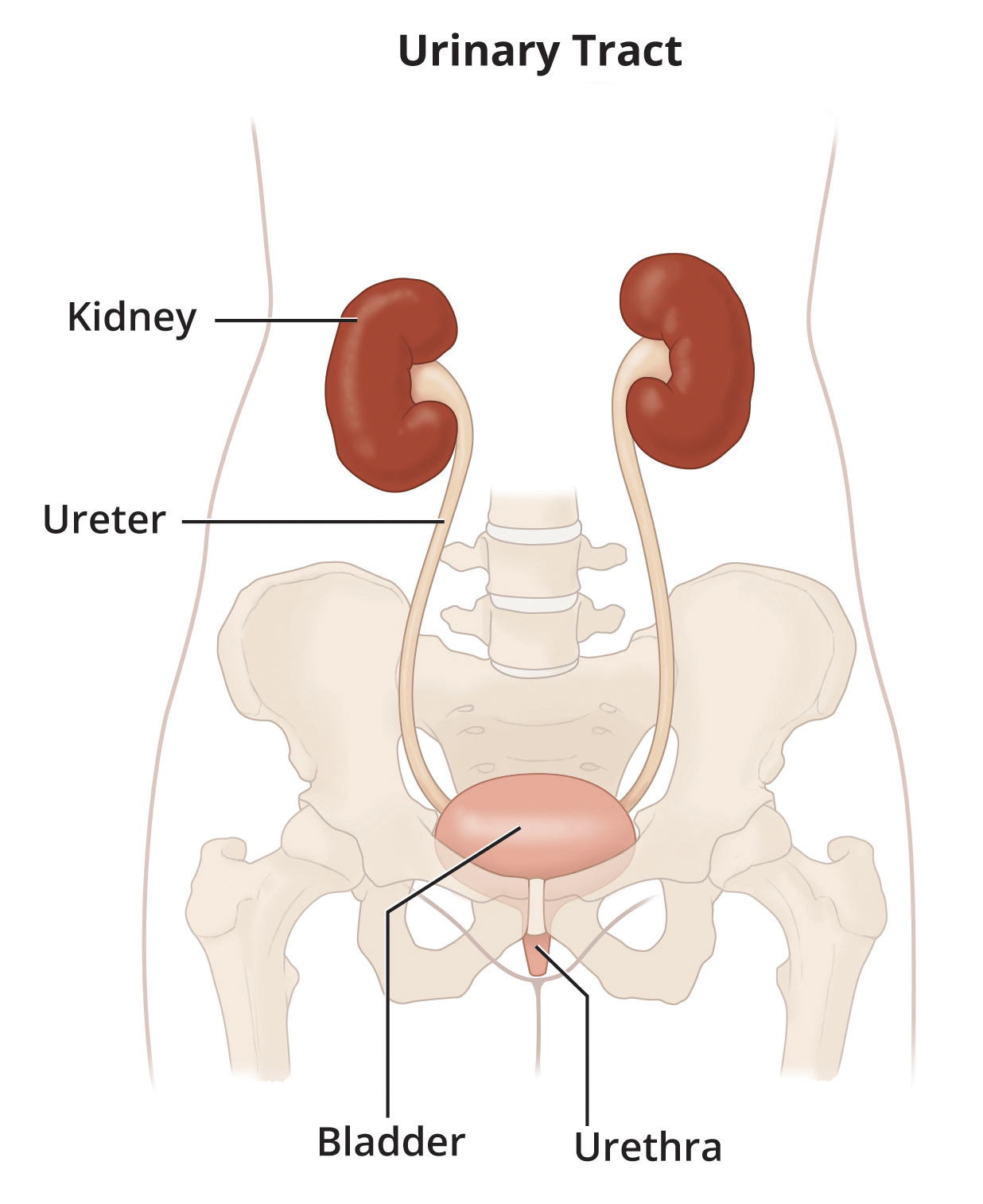 The two kidneys sit just above the waist on each side of the spinal column. 
Part of the urinary system 
Function: filter blood and  remove excess fluid and wastes for elimination in urine 
The urinary system consists of 
2 kidneys
2 Ureter 
Bladder
Urethra
https://www.niddk.nih.gov/health-information/urologic-diseases/urinary-tract-how-it-works
Nephron
 Each kidney contains a million nephron
INTRODUCTION
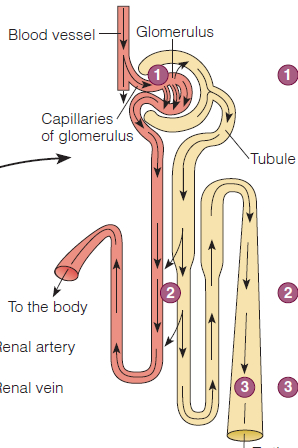 Functions of the Kidneys 
functional unit of the kidneys is the nephron
The nephron contains ,the glomerulus(a ball-shaped  cluster of capillaries)
blood flows through the glomerulus to allow smaller molecules (wastes, fluid—mostly water)to pass into the tubule
Blood cells and plasma proteins are retained in the blood 
filtrate passes through the tubules 
Eventually, the remaining filtrate enters a collecting duct shared by several nephrons, and additional water is reabsorbed to form the final urine product
INTRODUCTION
Kidney function
Filtering the blood and forming urine
The kidneys regulate the extracellular fluid 
By regulating osmolarity , electrolyte concentrations, and acid-base balance 
Excretion of  metabolic waste products such as urea and creatinine, as well as various drugs and toxicants. 
Regulation blood pressure by secreting the enzyme renin. Renin catalyzes the formation of angiotensin I from the plasma protein angiotensinogen 
The kidneys produce the hormone erythropoietin, which stimulates the production of red blood cells in the bone marrow 
The kidneys convert vitamin D to its active form
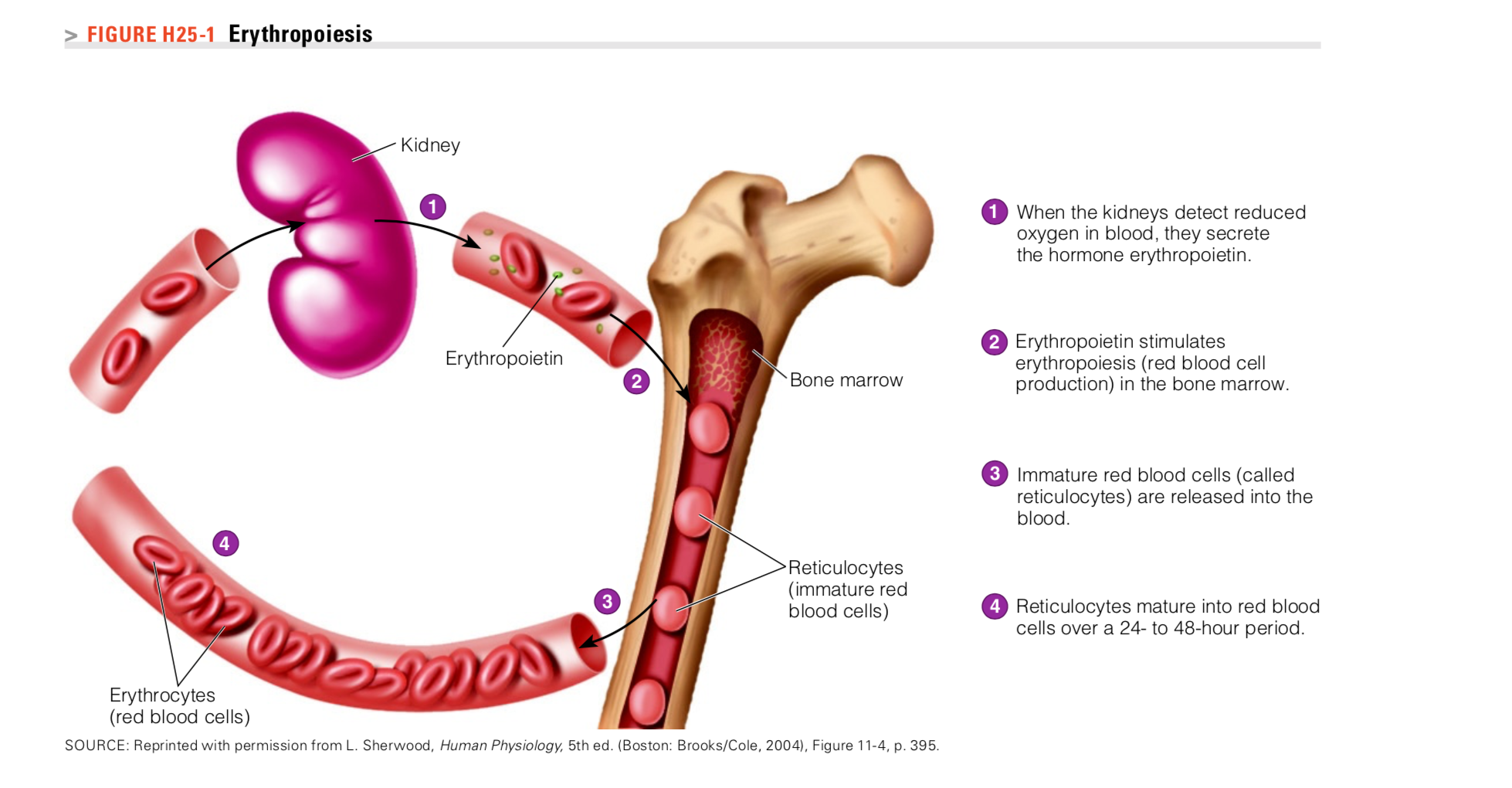 Kidney as a 2o Endocrine gland
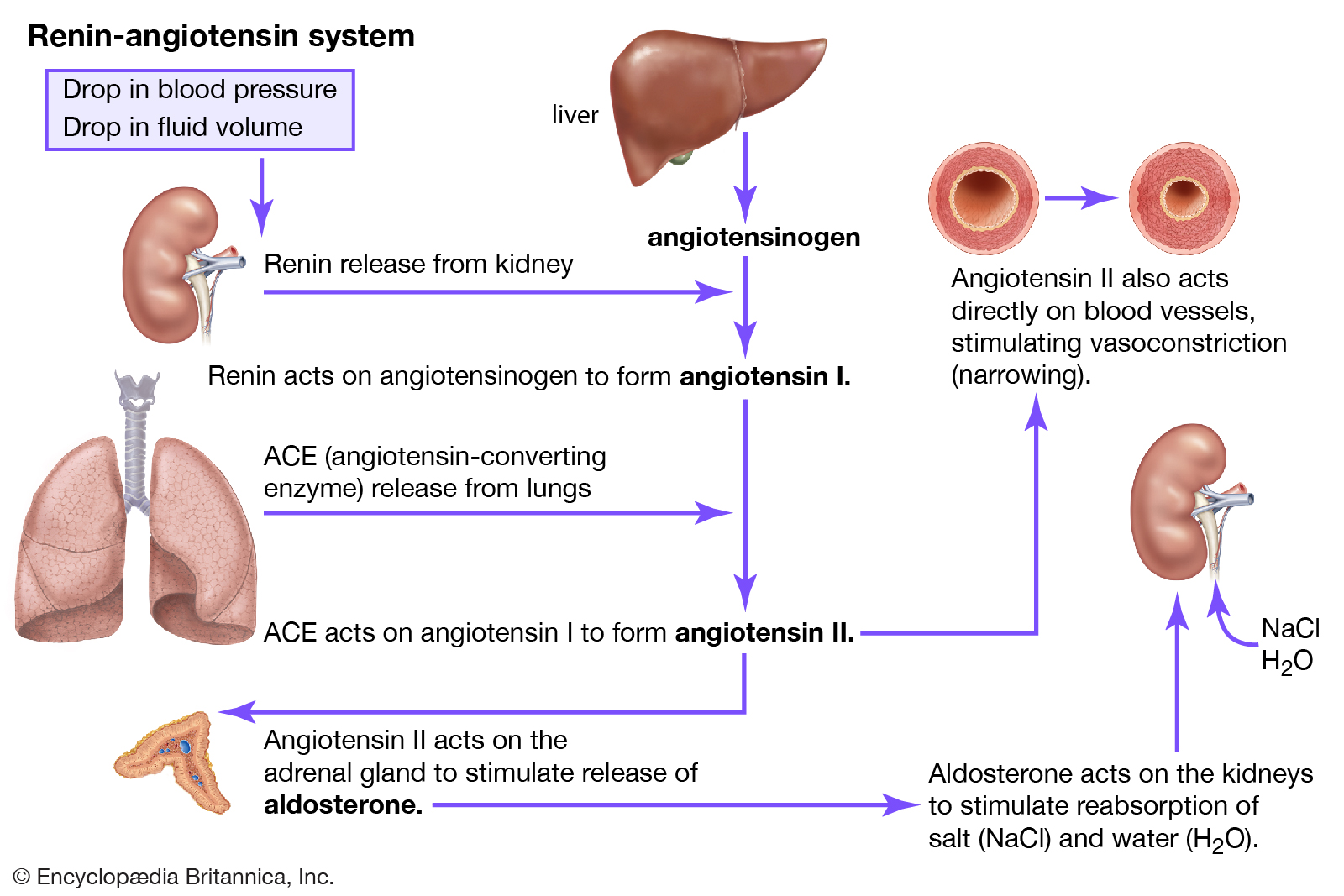 The Nephrotic Syndrome
A syndrome caused by significant urinary protein losses (proteinuria) 
Occurs because of glomeruli damage 
Glomeruli damage increases permeability to plasma proteins, allowing the proteins to escape into the urine
Loss of plasma proteins may cause
Edema
Blood lipid abnormalities
Blood coagulation disorders
Infections 
Renal failure
The Nephrotic Syndrome
Causes: 
Diabetic nephropathy 
Hereditary diseases 
Infections 
Chemical damage 
Some cancers
Large proteins that do not get filtered by the glomerulus and pass into tubule = proteinuria
Consequences of the Nephrotic Syndrome
Albumin is the most abundant plasma protein. In Hypoalbuminemia -> fluid shift from blood plasma to the interstitial space  Edema 
Sodium and water retention -> Edema
Blood clotting risk is increased because of urinary losses of proteins that inhibit blood clotting and elevated levels of plasma proteins that favor clotting Increased risk of atherosclerosis. Additionally, individuals with nephrotic symptom frequently have high LDL and VLDL 
Loss of immunoglobulins (antibodies) in urine increase susceptibility to infection
Loss of vitamin D–binding protein results in lower vitamin D and calcium levels  increases the risk of rickets in children 
In severe proteinuria, protein-energy malnutrition (PEM) and muscle wasting may develop
Treatment of the Nephrotic Syndrome
Diagnosis and management of the underlying disorder responsible for the proteinuria 
The drugs prescribed will attempt to reduce protein losses,  lipid-lowering drugs, anti-inflammatory drugs and immunosuppressants and diuretics ( to alleviate Edema)

Nutrition therapy:
Prevent PEM
Alleviate edema
Correct lipid abnormalities
High protein diets????
mnt
Protein and Energy 
Goal: minimize losses of muscle tissue 
High protein diets not advised (intraglomerular pressure and glomeruli  hyperfiltration, more damage to the glomeruli )
Protein intake should fall between 0.8 and 1.0 gram per kilogram of body weight per day
At least half of the protein should come from high quality sources: milk products, meat, fish, poultry, eggs, and soy products 
An adequate energy intake (up to 35 calories per kilogram of body weight daily) sustains weight and spares protein
Sodium and Potassium 
Sodium intake may be limited to 1000 to 2000 milligrams (1 to 2 grams) daily + Potassium rich foods
mnt
Lipids
A diet low in saturated fat, trans fats, and refined sugars 
lipid-lowering medications sometimes prescribed 
Vitamins and Minerals
Avoid/ correct nutrient deficiencies
Iron ( why would iron deficiency occur ?)
Vitamin D 
Calcium supplementation (to reduce risk of bone loss)
Multivitamin
Low-Sodium Diet
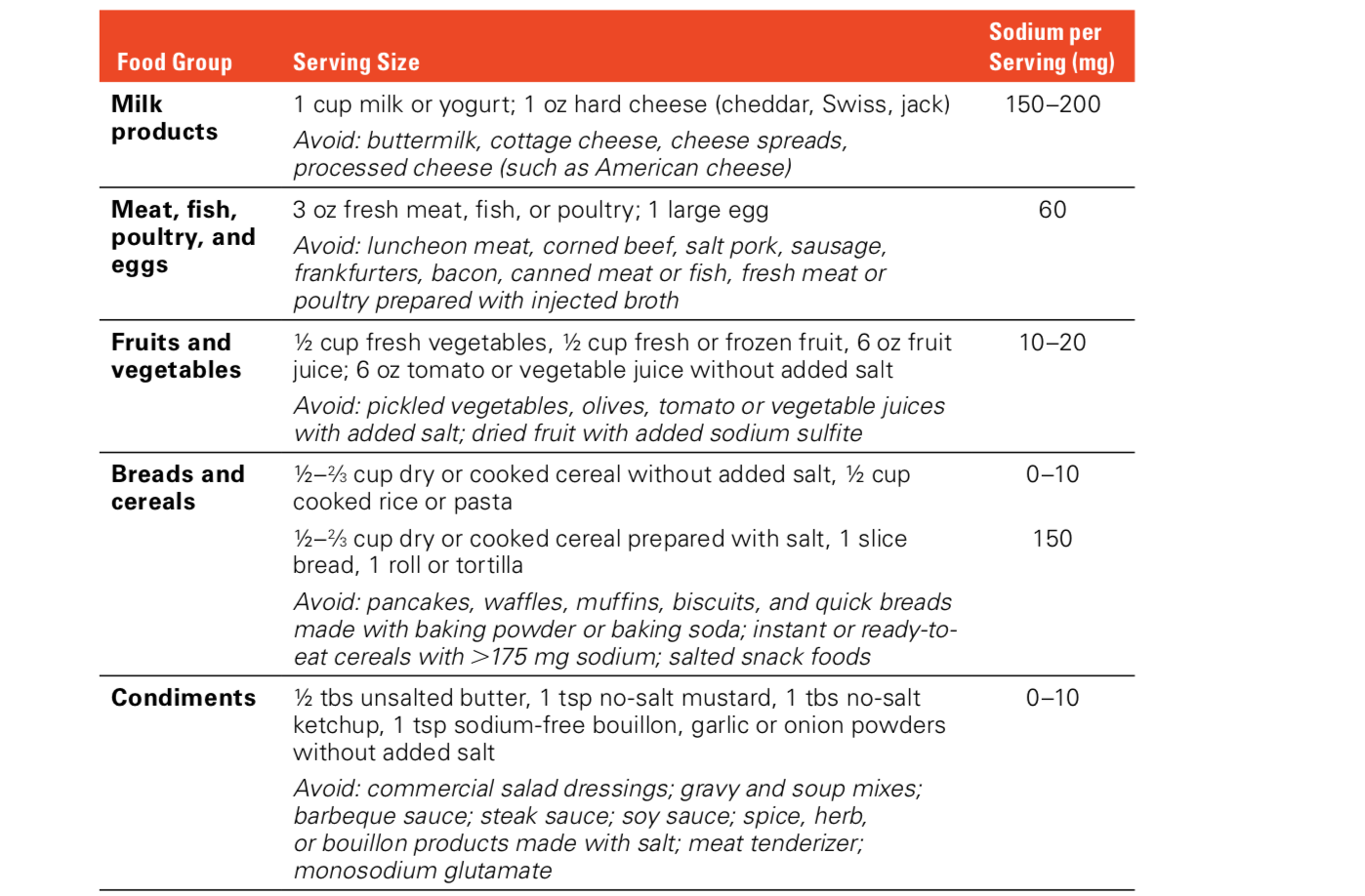 Low-Sodium Diet
About 75 percent of the sodium in a typical diet comes from processed foods, about 10 percent from unprocessed natural foods, and about 15 percent from table salt 
Sodium in foods
Acute Kidney Injury
A rapid deterioration in kidney function, over hours or days. This leads to 
Reduction in urine output 
Build up of nitrogenous wastes in the blood 
With prompt treatment, acute kidney injury is often reversible, although mortality rates are high, ranging from 36 to 86 percent. 
Serum creatinine increases
Causes
Often develops as a consequence of critical illness, sepsis, or major surgery
To aid in diagnosis and treatment
Classified as 
Prerenal: conditions that cause a severe reduction in blood flow to the kidneys, such as heart failure, shock, or substantial blood loss, severe dehydration, burns

Intrarenal: Factors that damage kidney tissue, such as infections, toxicants, drugs, chemotherapy, systemic inflammatory conditions such as sepsis 


Postrenal: Factors that prevent urine excretion due to urinary tract obstructions/ blockage of the ureter or neck of the bladder
Example: blood clots, tumors, kidney stones
Consequences of Acute Kidney Injury
A decline in renal function 
Alteration in composition of blood and urine 
The kidneys become unable to regulate the levels of electrolytes, acid, and nitrogenous wastes in the blood 
Reduction in urine output Oliguria
Rise in serum creatinine levels ( creatinine is waste product of protein metabolism in muscles)
Uremia: nitrogen-containing compounds and various other waste products may accumulate in the blood
Uremic syndrome: a cluster of symptoms caused by impairments in multiple body systems. (hormonal imbalances, electrolyte and acid-base imbalances, disturbed heart and gastrointestinal functioning, neuromuscular disturbances, and depressed immunity, among other conditions)
consequences OF aki
Normal urine output = 1-1.5 Liter per day 
In AKI patients, urine production may decrease to less than 500 ml/day 
Electrolyte imbalances: The reduced excretion of fluids and electrolytes generally results in 
Sodium retention
Elevated levels of potassium (hyperkalemia) potassium imbalances can alter heart rhythm and result in heart failure 
Elevated Phosphate levels (hyperphosphatemia) promote excessive secretion of parathyroid hormone, which leads to losses of bone calcium 
Magnesium Imbalances in the blood ( reduced levels)
Edema is a common symptom of acute kidney injury and may be apparent as puffiness in the face and hands and swelling of the feet and ankles 
Blood urea nitro- gen (BUN) and creatinine are elevated in AKI, 
Reduced GFR
Treatment of aki
Goal: restore fluid and electrolyte balances and minimize blood concentrations of toxic waste products 
Treatment involves a combination of: 
 Drug therapy (dosage?(kidney function is required for drug excretion)
 Nephrotoxic drugs? (antibiotics and nonsteroidal anti-inflammatory drugs) must be avoided until kidney function improves)
If hyperkalemiapotassium-exchange resins that bind potassium in the GI tract and reduce its ab- sorption 
Insulin, bicarbonate ( For acidosis if present)
Diuretics ( Edema)
Phosphate binders may be provided with meals to prevent phosphorus absorption 
Dialysis
Nutrition therapy 
Individualized treatment
[Speaker Notes: Rapid correction of hyperkalemia may require the use of insulin, which drives extracellular potassium into cells]
MNT
Energy and Protein
Acute kidney injury is often associated with other critical illnesses, so patients may be hypermetabolic, catabolic, and at high risk of wasting. 
Hyperglycemia and hypertriglyceridemia MAY be present 
20 -35 cal/kg BW/day 
Continuous monitoring of body weight, nitrogen balance, blood glucose levels, and blood triglycerides are monitored 
non catabolic w/o dialysis
protein intakes should be limited to 0.8 to 1.0 g/kg BW/day
If improvement in kidney function and patient is undergoing catabolism or dialysis: 1.0-1.7 g/kg BW/day 
 Additional needs? Dialysis is required to accommodate additional nitrogen load.
[Speaker Notes: patients must ingest sufficient protein and energy to preserve muscle mass but should not be overfed.]
MNT
Fluids
Fluid balance must be restored in patients who are either overhydrated or de- hydrated 
Fluid needs can be estimated by measuring urine output and adding about 400 to 500 milliliters to account for the water lost from skin, lungs, and perspiration. 
Fever, vomiting, or diarrhea requires additional f 
 Patients undergoing dialysis can ingest fluids more freely
mnt
Serum electrolyte levels are monitored closely to determine appropriate electrolyte intakes 
Restrictions may be necessary for
Potassium (2000 to 3000 milligrams per day)
phosphorus (8 to 15 milligrams per kilogram body weight per day)
Sodium (2000 to 3000 milligrams per day) 
With dialysis , more liberal intakes 
W/ and if Diuresis occurs at the beginning of treatment , must give more electrolytes to compensate for urinary losses
mnt
Nutrition Support 
Some patients need nutrition support to obtain adequate energy 
Enteral support (tube feeding) is preferred over parenteral nutrition 
Some formulas designed for patients with acute kidney injury are more calorically dense and have either higher or lower concentrations of proteins and electrolytes than standard formulas
Chronic Kidney Disease
Gradual, irreversible deterioration-progressive loss of kidney function occurs 
Progress for many years without causing symptoms 
Not reversible but can be slowed or stopped 
Progression to CKD stage 5 
Renal replacement therapy or transplant 
Requires medication and specialized diet 
The most common causes of chronic kidney disease are diabetes mellitus and hypertension
Consequences of Chronic Kidney Disease
In the early stages: nephrons enlarge
Overload with work -> damage kidney failure 
End-stage renal disease requires either
Dialysis
Kidney transplant
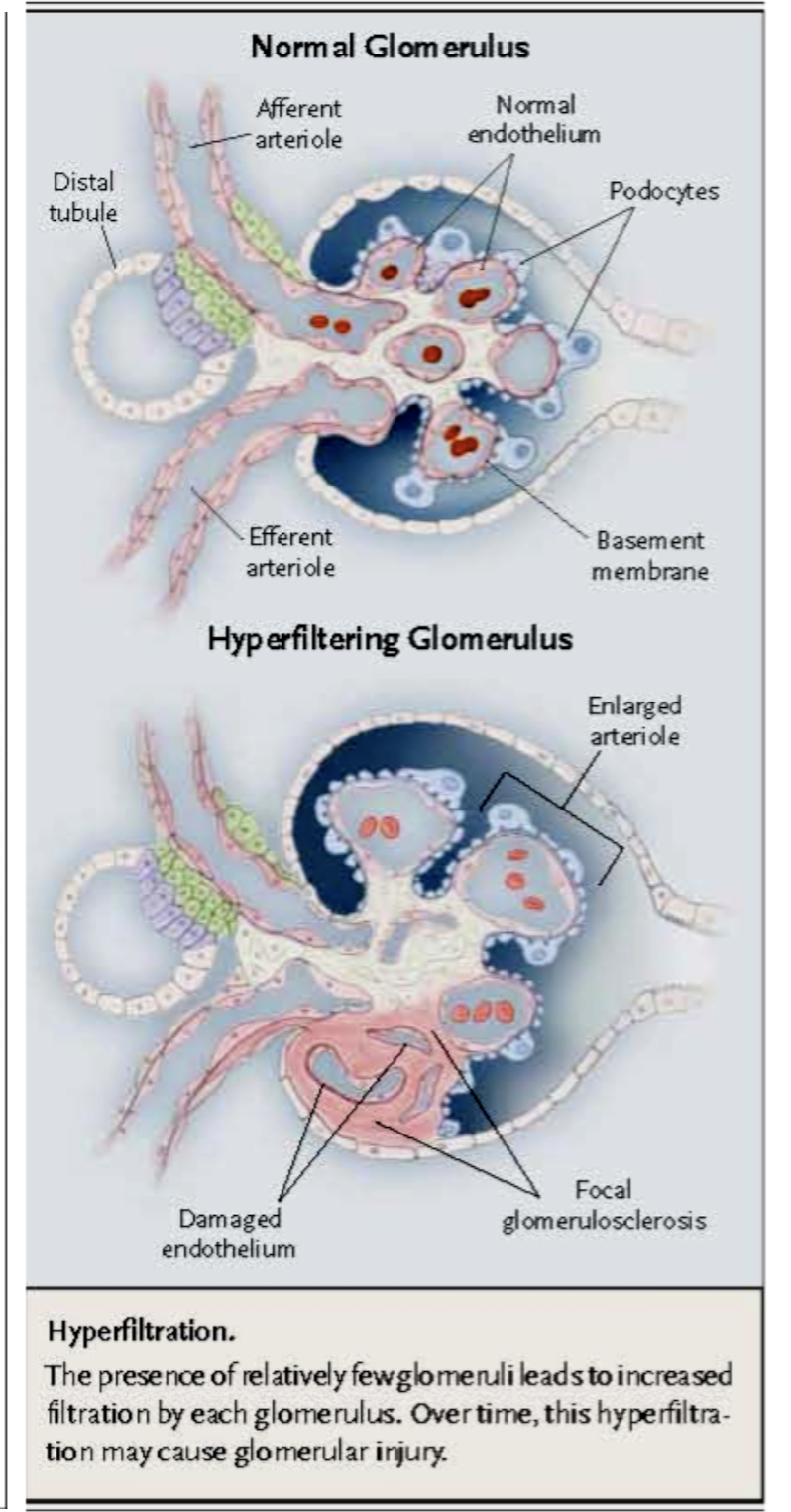 Hyperfiltration damages the glomerulus over time; it’s “working too hard” 
Accumulation of AGEs leads to progressive alteration in renal architecture and loss of renal function
[Speaker Notes: Advanced glycation end-products,]
GFR
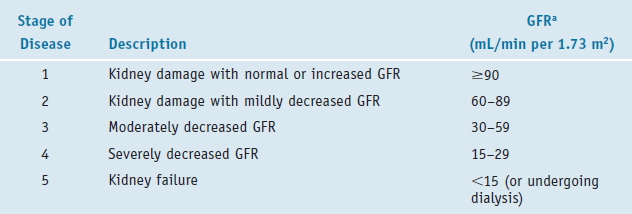 Glomerular filtration rate (GFR), the rate at which the kidneys form filtrate.
measure the rate at which substances are cleared from the plasma by the glomeruli. 

Used to evaluate CKD along with Albuminuria
Albuminuria, the amount of albumin lost in urine daily. 
microalbuminuria is common (one of the first signs of renal insufficiency)
Dialysis
Removal of excessive and toxic by- products of metabolism from the blood, replacing the filtering function of the kidney 
Fluid and electrolyte balance must be maintained 
Passing blood across selective membrane exposed to rinsing fluid (dialysate) 
Two types
Hemodialysis (HD), or peritoneal dialysis (PD) 
https://www.youtube.com/watch?v=IQKQ4eoKfTg
Hemodialysis
Artificial kidney
the blood is circulated through a dialyzer (artificial kidney/filter), where it is bathed by a dialysate, a solution that selectively removes fluid and wastes. 
Typical regimen 
3 days/week for 4 hrs./ treatment 
Treatments done at a center 
High protein requirement (1.2 g/kg/d) ( Amino acids lost in HD) 
Risk of Inflammation : contact of blood with foreign surfaces 
Hypotension can develop while blood is circulated through the dialyzer. Muscle cramping often occurs during the procedure, especially in the hands, legs, and feet
If patient is anemic, blood loss can worsen anemia
Peritoneal dialysis (PD)
In peritoneal dialysis, the peritoneal membrane surrounding the abdominal organs serves as a semipermeable membrane 
Lining of patient’s peritoneal wall is the selective membrane ( pores in peritoneal wall allow passage of certain substances)

The dialysate is infused into a person’s peritoneal cavity, and blood is filtered by the peritoneum (the membrane surrounding the abdominal cavity). After several hours, the dialysate is drained, removing unneeded fluid and wastes
Access via catheter into peritoneal cavity 
 The dialysate remains in the peritoneal cavity for 4 to 6 hours, after which it is drained and replaced with fresh dialysate (about 2 to 3 liters in adults). Generally, the dialysate solution is exchanged four times daily 
The dwell time (i.e., how long the dialysate remains in the peritoneum) and the number of exchanges (i.e., how many bags of dialysate and the total volume of each used in 24 hours)
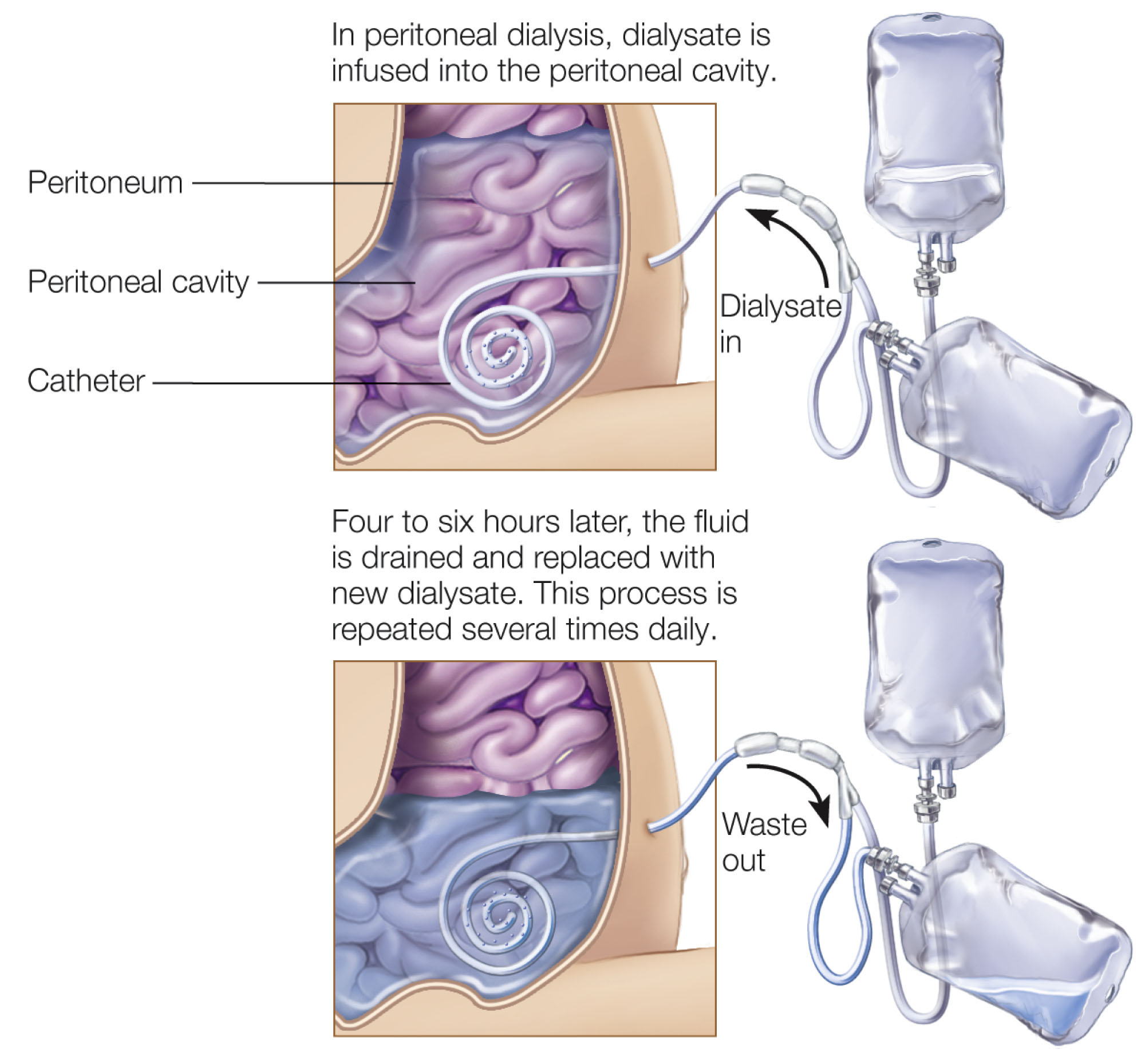 Dialysis solution: a mixture of dextrose (sugar), salt, and other minerals dissolved in water
In PD, waste products and extra body fluid pass from the blood into the dialysis solution through the peritoneal membrane 
Solution is drained from the abdomen. 
Range of dextrose concentrations to alter osmolality and assist fluid removal 
To estimate Cal needs in PD: have to account for glucose absorbed from dialysate 
In CAPD (continuous ambulatory peritoneal dialysis )approximately 60-76% is absorbed
 In CCPD(Continuous cycler-assisted peritoneal dialysis) approximately 40-50% is absorbed
Academy of Nutrition & Dietetics, 2013
Calculation of Glucose Absorbed 
in Peritoneal Dialysis (PD) Patients
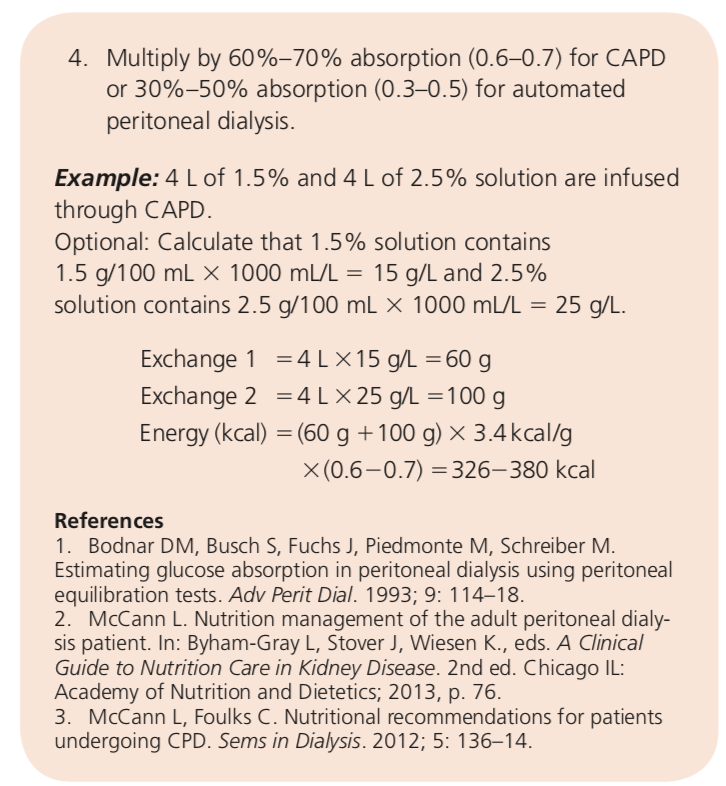 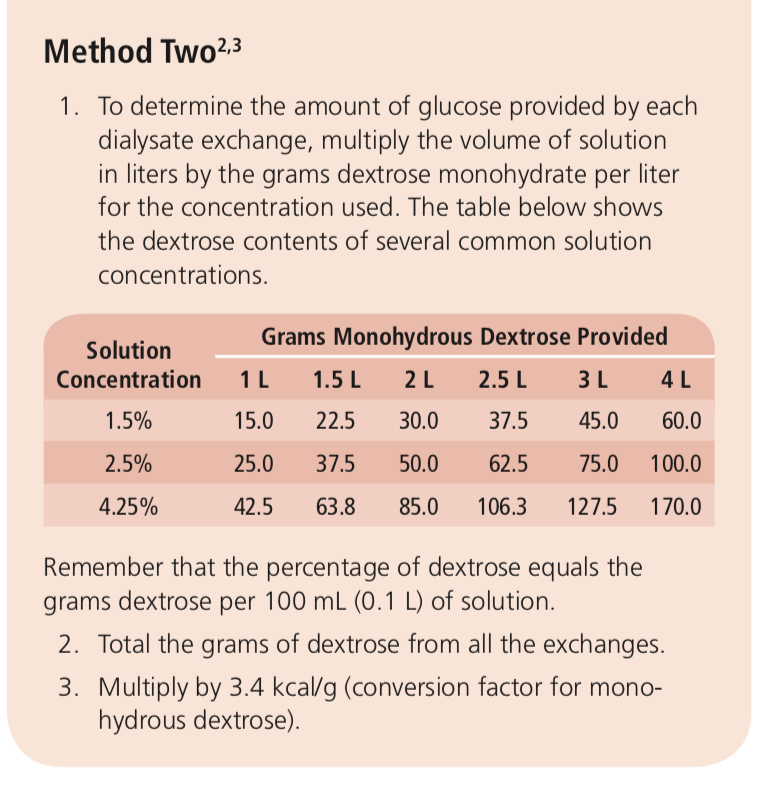 Consequences OF ckd
Fluid and electrolyte imbalances may not develop until the third or fourth stage of CKD
Electrolyte imbalances are likely when the GFR is very low ( Hormonal adaptation is inadequate, for example aldosterone and parathyroid help regulate serum potassium levels)
Mild acidosis
Uremic Syndrome ( high levels of urea in the blood)
Hormonal imbalances: Less vit D and EPO
Altered heart function/increased heart disease risk: Fluid and electrolyte imbalances result in hypertension, arrhythmias, and eventual heart muscle enlargement 
Neuromuscular disturbances (muscle cramping, tremor, and seizures 
Other effects: Defects in platelet function and clotting factors prolong bleeding time and contribute to bruising, GI bleeding, and anemia.
Clinical Effects
Early stages:Anorexia, Exercise intolerance, Fatigue, Headache, Hypertension, Proteinuria, (blood in urine)
 Advanced stages: 
Anemia, bleeding tendency, Cardiovascular disease, Electrolyte imbalances, Fluid retention, edema, Hormonal abnormalities, Itching, Metabolic acidosis, Nausea and vomiting, Peripheral neuropathy, Protein-energy malnutrition, Reduced immunity, Renal osteodystrophy ( bone and mineral density disorders)
[Speaker Notes: CKD leads to a down regulation of lipoprotein lipase and the LDL-receptor, and increased triglycerides in CKD are due to delayed catabolism of triglyceride rich lipoproteins, with no differences in production rate]
Laboratory Values
Potassium: 3.5-5.1 mEq/L 
Sodium: 135-145 mEq/L 
Phosphate: 3.0-4.5 mg/dL (1.0-1.5 mmol/L) 
Creatinine (serum): 0.6-1.2 mg/dL 
Urea nitrogen (BUN)(End product of protein metabolism converted in the liver to form urea) (plasma or serum): 8-23 mg/dL
TMCE, 2017
CKD Treatment
Treat underlying disease, delay progression 
Type 2 diabetes: glucose control 
Treat hypertension: ACE inhibitors 
Avoid nephrotoxins 
Reduce proteinuria 
Phosphate binders (taken with food)  reduce serum phosphorus levels 
sodium bicarbonate reverse acidosis 
Calcitriol  helps regulate serum calcium and reduce parathyroid hormone levels. 


Supplements to bypass loss of kidney functions 
EPO replacement 
vit. D supplementation 
Anemia 
due to low Hgb from inadequate endogenous erythropoietin (EPO)
MNT
Based on CKD Stages• Complications common: 
 Malnutrition
CVD
Bone and mineral disorders 
Anemia 
 Many patients have comorbidities 
Diabetes
Hypertension 
Additionally, CKD increases risk of CVD
Heart failure, atherosclerosis 
Vascular calcification
Signs and symptoms of malnutrition present themselves when the GFR declines to 30 mL/minute, and may progress to significant malnutrition at a GFR of 10 mL/minute.
Nutrition Intervention
Stages1&2 
Focus on comorbid conditions
diabetes, HTN, hyperlipidemia, progression of CVD 
Stages3&4 
Adequate protein to maintain muscle mass and serum protein 
Adequate kcal to prevent malnutrition 
Treat abnormal nutrient status: 
Na,K,P,Ca, fluids, vitamins 
Normalize blood lipids 
Stage 5 (i.e. renal failure, on dialysis): 
Protein requirement now HIGHER because of loss of AA in dialysate
MNT
The patient’s diet strongly influences disease progression, the development of complications, and serum levels of nitrogenous wastes and electrolytes. 
Energy & Protein
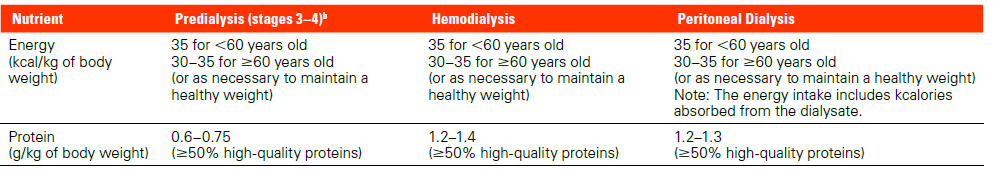 MNT
Individuals at risk of PEM and wasting should consume foods with high energy density
The calories from glucose from peritoneal dialysis should be included 
Weight gain is sometimes a problem when peritoneal dialysis continues for a long period 
Protein 
A moderate protein restriction may be prescribed to slow disease progression and reduce nitrogenous wastes. 
low-protein diets supply less phosphorus than high-protein diets, reducing the risk of hyperphosphatemia. 
however,  diet must provide enough protein to meet needs and prevent wasting. During the later stages of kidney disease, the recommended protein intake is 0.6 to 0.75 grams per kilogram of body weight per day
KDOQI Clinical Practice Guidelines for Nutrition in Chronic Renal Failure (Guideline 12)
National Kidney Foundation’s
 Kidney Disease Outcome Quality Initiative 
“development of clinical practice guidelines to define chronic kidney disease and to classify stages in the progression of chronic kidney disease”
To control elevated blood lipids and reduce heart disease risk, patients with chronic kidney disease are generally advised to limit their intakes of saturated and trans fats, refined sugars, and alcohol.
mnt
Fat, Fluid & Electrolytes
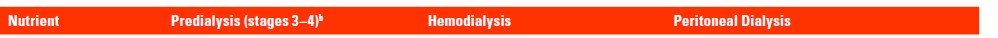 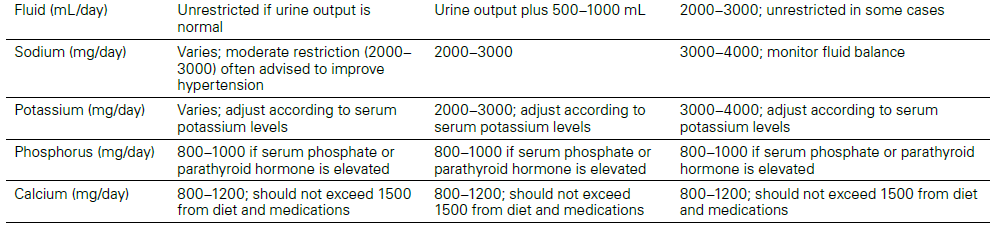 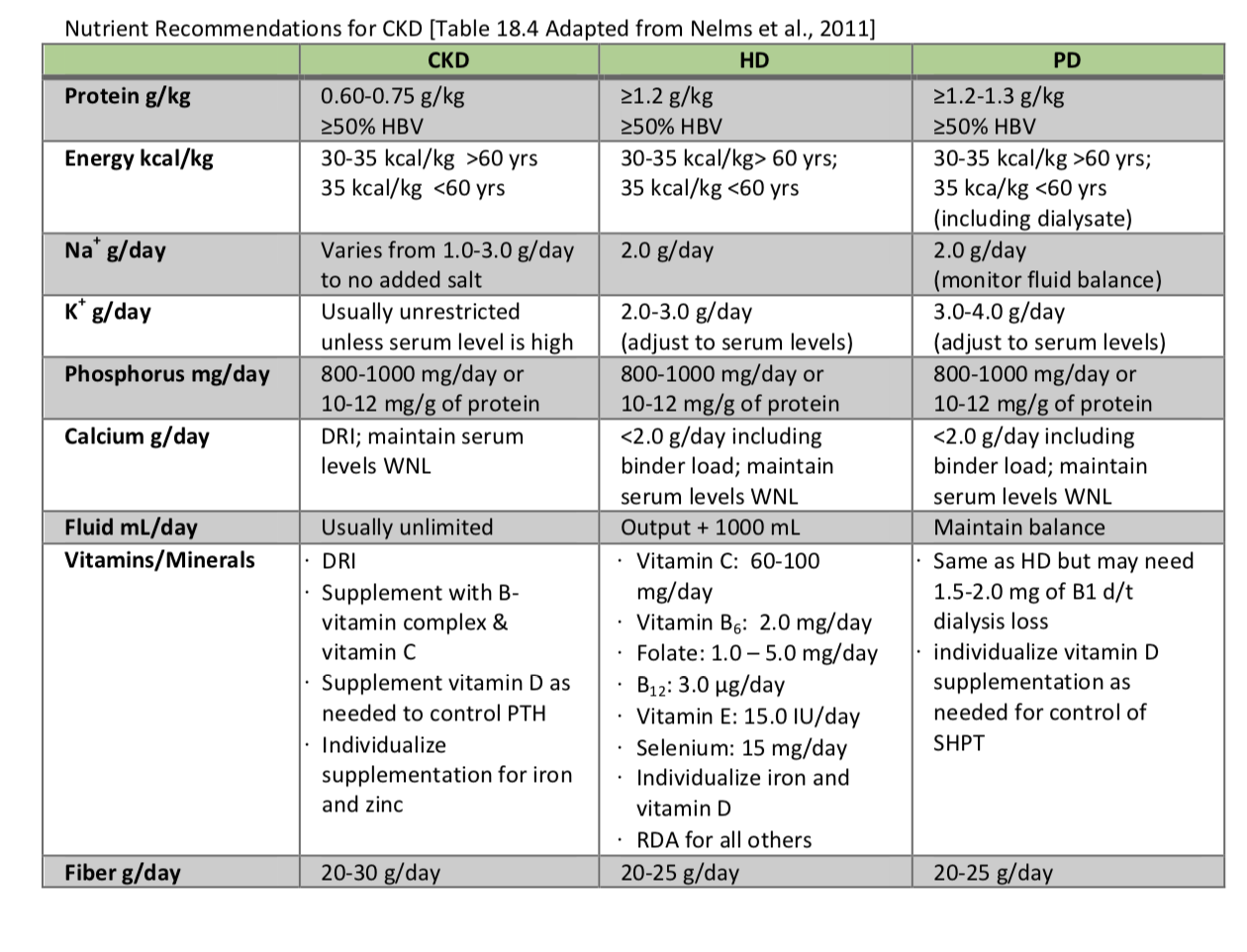 Sodium Restriction in CKD
The goal of nutrition therapy is to keep sodium levels <2 g/d for HD and PD 
Average daily sodium intake for Americans is 3.4g/d 
Even active people who lose lots of sodium through sweating require no more than 1.5 g/d 
Most of of dialysis patients have hypertension 
Low-salt diet in HD has been proven to normalize BP 
Preparing meals with fresh foods, using spices, avoiding salt when cooking, and drastically limiting salty foods
High sodium intake activates a vicious circle: 
Increase in serum osmolarityGreater thirst and greater water intakeHigh inter-dialytic weight gains 
More fluid that then needs to be filtered out 
Need for large ultrafiltration rates ( higher rates of filtration to remove sodium and fluid during dialysis )
Increased blood pressure
Interdialytic weight gain (IDWG) is the result of salt and water intake between two hemodialysis sessions. IDWG is used as a parameter for fluid intake while taking the daily urine output into account 
Higher interdialytic weight gain (IDWG) is associated with higher predialysis blood pressure and increased mortality
Ipema, K., Kuipers, J., Westerhuis, R., Gaillard, C., van der Schans, C., Krijnen, W. and Franssen, C., 2016. Causes and Consequences of Interdialytic weight gain. Kidney and Blood Pressure Research, 41(5), pp.710-720.
Potassium
Recommended potassium intake by age 
4,700 mg/d (4.7 g) for 14 years or age and older
Most patients can handle typical intakes of potassium during stages 1 through 4 of illness. Restrictions are generally advised for patients who develop hyperkalemia
If potassium becomes too high, it can cause an irregular heartbeat or a heart attack 
 Note that salt substitutes and other low-sodium products often contain potassium chloride, which people on a potassium-restricted diet should avoid.
Phosphorus
According to Institute of Medicine, the recommended dietary intakes of phosphorus are as follows: 
Adults: 700 mg/day but most people are getting closer to 900-1200 mg/d
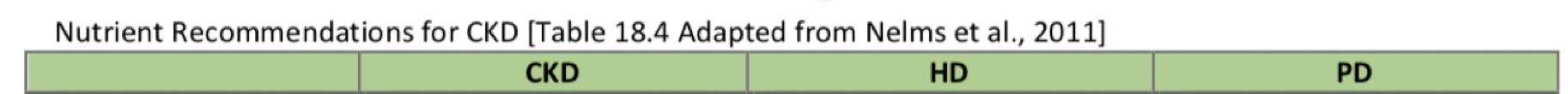 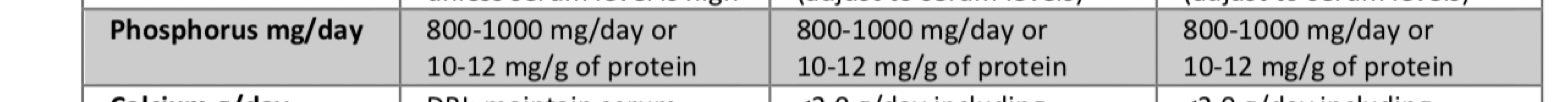 Phosphorus
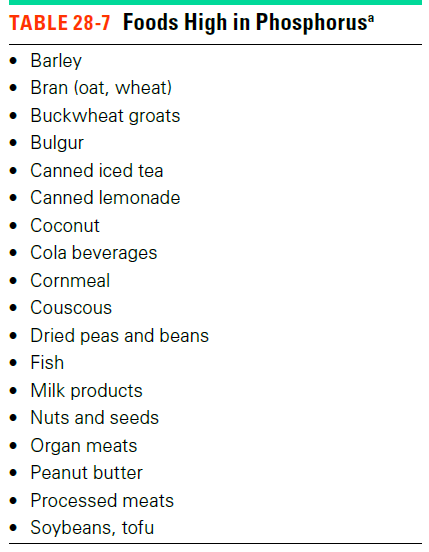 Elevated serum phosphate levels indicate the need for dietary phosphorus restriction 
Intake of phosphate binders (taken with meals) 
However, phosphate binders are calcium salts so may increase patients risk of developing hypercalcemia 
Vitamin D supplementation is recommended only for patients with suspected deficiency 
High-protein foods are also high in phosphorus
The protein-restricted diets consumed by predialysis patients curb phosphorus intakes 
After dialysis treatments begin and protein intakes are liberalized, phosphate binders become essential for phosphorus control
Renal osteodystrophy:  Alteration of bone morphology in patients with chronic kidney disease 
Occurs due to Increased parathyroid hormone (PTH) levels playing a role in the pathogenesis of high bone turnover states
Secondary hyperparathyroidism(excessive secretion of parathyroid hormone (PTH) by the parathyroid glands in response to hypocalcemia)
Secondary hyperparathyroidism is the predominant cause of osteodystrophy
Renal Osteodystrophy. (2020). Definitions. https://doi.org/10.32388/wsvt9l
In Normal function: 
Low [Ca], high [P] –> Parathyroid Gland –> Parathyroid Hormone (PTH) 
PTH stimulates the kidney to increase 1) Ca reabsorption, 2) P excretion by kidney 3) vit. D activation 
in bone: release of Ca & P via osteoclast activity ( release from bone to blood)
•Active vit. D –> increases intestinal Ca absorption 
Overall effect of PTH: increase blood [Ca]  and decrease P
Once calcium levels are  normalized, this same system can relay negative feedback to the Parathyroid gland  and suppress PTH release.
In Chronic Kidney Disease: 
1, Decreased P clearance (damaged kidneys may not be able to reabsorb calcium and excrete phosphorus, leading to an imbalance in the blood)
	High [P] stimulates PTH 
2. Decreased activation of vit.D ( Kidney function GFR decline in CKD)
	decreased Ca absorption 
	Low [Ca] also stimulates PTH	Result: Ca mobilization from bone = bone resorption
Dietary Compliance
Adhering to a renal diet is VERY challenging 
Keep track of fluid intake: (Use a container filled with water requirements, take into 
consideration fluid for medicine) 
To help control thirst: Chew gum or suck hard candy, Suck on frozen grapes, Freeze beverages to a semisolid state, Add lemon juice or crumpled mint leaves to water, Gargle with refrigerated mouthwash. 
To increase the energy content of meals: Add extra oils and fat, salad dressing or mayonnaise to salads, nondairy whipped toppings 
To include more of your favorite vegetables in meals: use the process of leaching ( leaching potassium out of veggies)
To prevent the diet from becoming monotonous: Experiment with new combinations of allowed foods and nondairy products. Add flavor to foods by seasoning with different herbs and spices. Many restricted foods can be used occasionally.
Kidney Stones
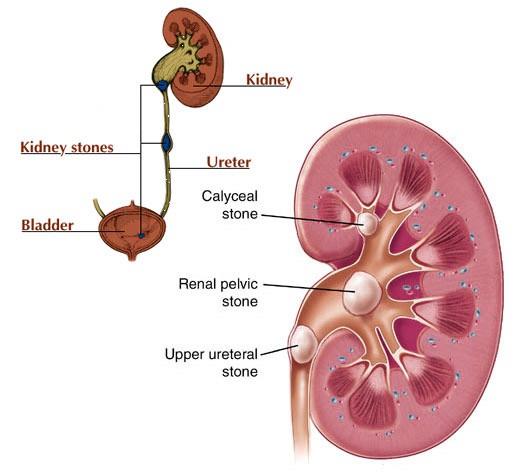 Kidney stones (Nephrolithiasis): A crystalline mass that forms within the urinary tract. 
Symptoms: Often asymptomatic. However, their passage can cause severe pain or block the urinary tract. 
Stones tend to recur but can be prevented with dietary measures and medical treatment
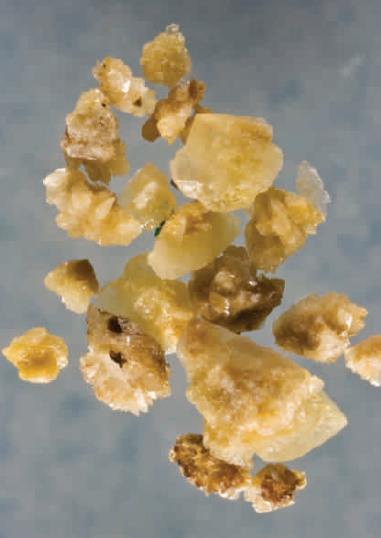 Formation
Kidney stones develop when stone constituents become concentrated in urine, allowing crystals to form and grow. 
Factors that predispose an individual to stone formation include the following: 
Obstruction: which prevents the flow of urine and encourages salt precipitation. 
 Dehydration or low urine volume (People who form stones are advised 12-16 cups of fluids/day to maintain urine volumes of least 2 to 2.5 L/day.) 
Urine acidity: Some stones form more readily in acidic urine, whereas others in alkaline urine. 
 Metabolic factors: The presence of compounds that promote or inhibit crystal growth. 
Renal disease
Types
Calcium Oxalate Stones 
Uric Acid Stones 
Cystine Stones 
Struvite Stones
Calcium Oxalate Stones
Associated with Hypercalciuria (more common) - (elevated urinary calcium levels). Hypercalciuria can result from excessive calcium absorption, impaired calcium reabsorption in kidney tubules, or elevated serum levels of parathyroid hormone or vitamin D. 
 Hyperoxaluria (Elevated urinary oxalate levels )- Hyperoxaluria may reflect an increase in the body’s synthesis of oxalate or increased absorption from dietary sources. 

Another types of calcium stones is Calcium Phosphate Stones (uncommon), but sometimes formed in people with hypercalciuria who produce alkaline urine.
Calcium Oxalate Stones
Goal: Reduce urinary calcium and oxalate levels. 
Adequate consumption of calcium from food sources (about 800 & 1200 mg/day for men and women, respectively). Conversely, low-calcium diets promote oxalate absorption and higher urinary oxalate levels. 
Dietary oxalate restriction (see next slide) 
High protein and sodium intakes increase urinary calcium excretion. (Protein: 0.8-1.0 g/Kg 
BW/day, Sodium: no more than 3450 mg/day) 
Vitamin C intakes should not exceed the RDA because vitamin C degrades to oxalate. 
Drugs therapy: Thiazide diuretics & potassium citrate
Calcium Oxalate Stones
Uric Acid Stones
Uric acid stones develop when: 
 Urine is abnormally acidic
Urine contains excessive uric acid 
 Both. 
Frequently associated with gout & a diet rich in purines.
Treatment: Diets restricted in purines?, Drug treatments includes allopurinol and potassium citrate (reduce urine acidity)
Medical Treatment
Medical treatment may be necessary for a kidney stone that is too large to pass, blocks urine flow, or causes severe pain or bleeding. 
Medications that relax the ureter and increase urine volume may be given to facilitate stone passage 
Stent (a thin, flexible tube) is placed in the ureter to promote stone passage 
Surgical methods that involve physical removal of kidney stones